Tietopakettialaraajaturvotuksen hoitamiseksi
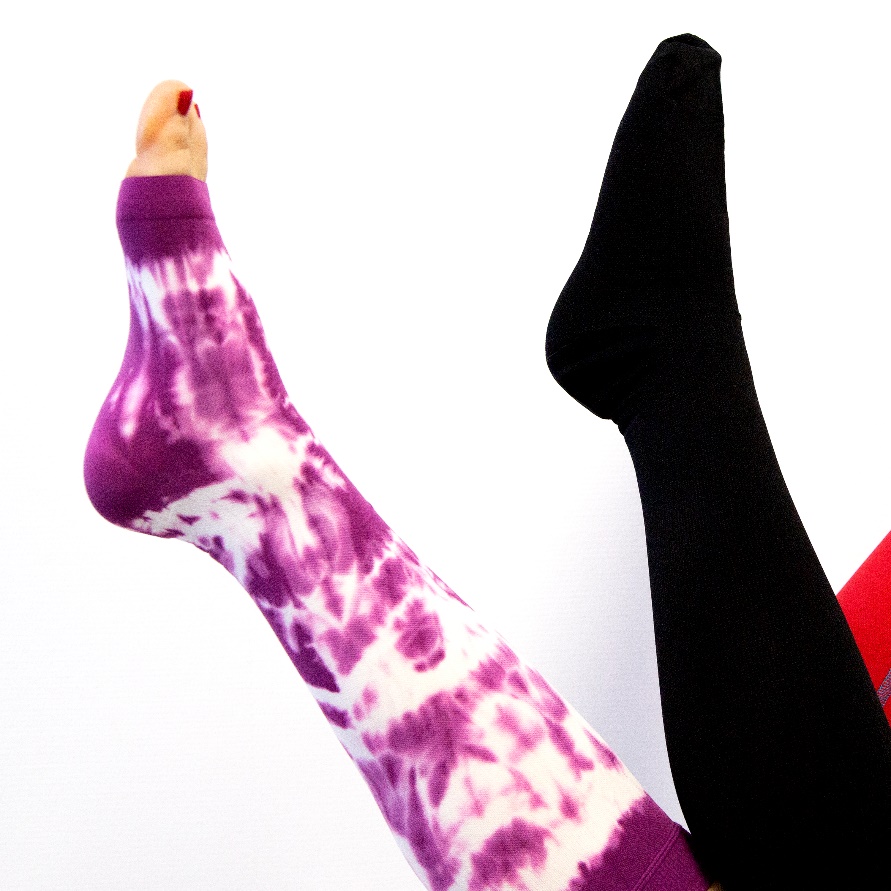 KOulutusmateriaali 2019
iho-ja allergiapoliklinikka
Tekijät: Tiia Helén ja Laura Salmi
Kuvitus ja video: Senni Luttinen
Sisällysluettelo
Diat 3 - 7 		Koulutuksen tarpeellisuus
Diat 8 - 10 		Keskeiset käsitteet
Diat 11 - 15		Laskimovajaatoiminta ja alaraajan turvotus
Diat 16 - 19  		Kompressiohoito ja sen soveltuvuus
Diat 20 - 23		Alaraajaturvotuksen estohoidon aloitus
Diat 24 - 28		Vähäelastiset tukisidokset
Diat 29 - 32		Lääkinnälliset tukisukat
Diat 33 - 38 		Motivointi ja niksit
Diat 39 - 40  		Ohjeet hoidon tueksi
Diat 41 - 43 	 	Lähteet
2
Koulutuksen tarpeellisuus
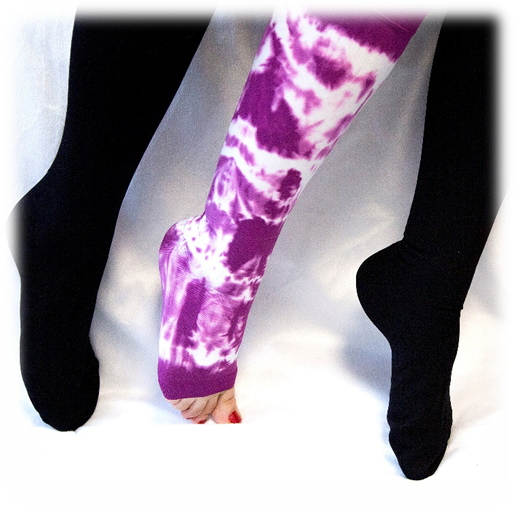 Hoitamisen tieto-taidoissa on puutteita.
Nykyiseltään käytössä on useita hoitokäytäntöjä ja toisistaan poikkeavia hoito-ohjeita.
Potilaat eivät tiedosta oireiden vakavuutta.
Oireet aiheuttavat kustannuksia potilaille ja yhteiskunnalle.
3
Turvotuksen oireita
Turvotus jaloissa
 Sukkaraidat nilkoissa
 Ihossa värimuutoksia
 Suonikohjuja
 Säärihaava
Oirehoito on
KUSTANNUSTEHOKASTA
Lähteet nro: 1,2.
4
Turvotuksen estohoidolla voidaan välttyä
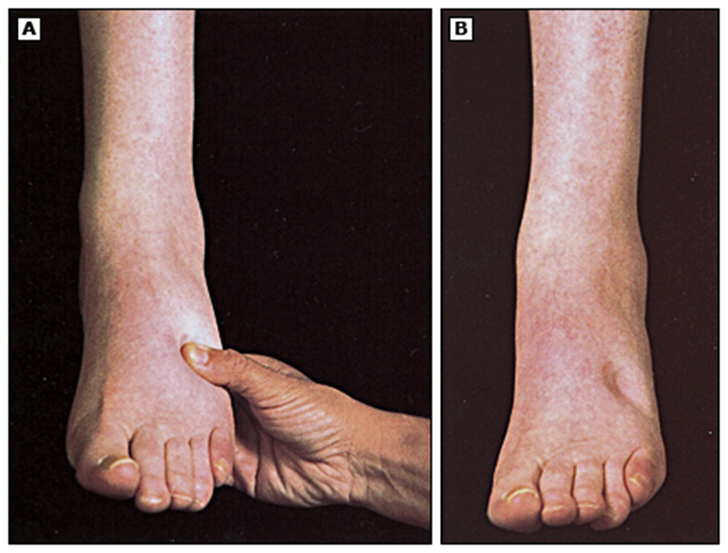 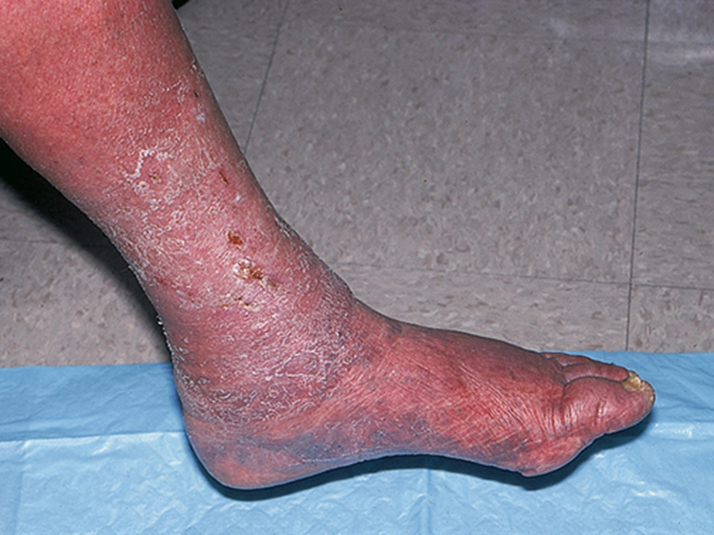 ”kuoppaturvotus” =
 pitting-ödeema
staasiekseema = 
turvotuksesta johtuva ihottuma
5
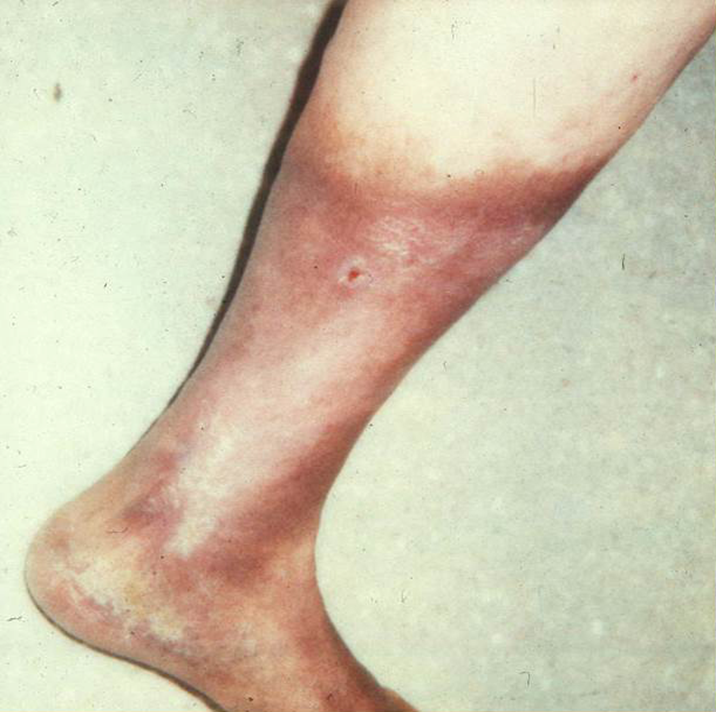 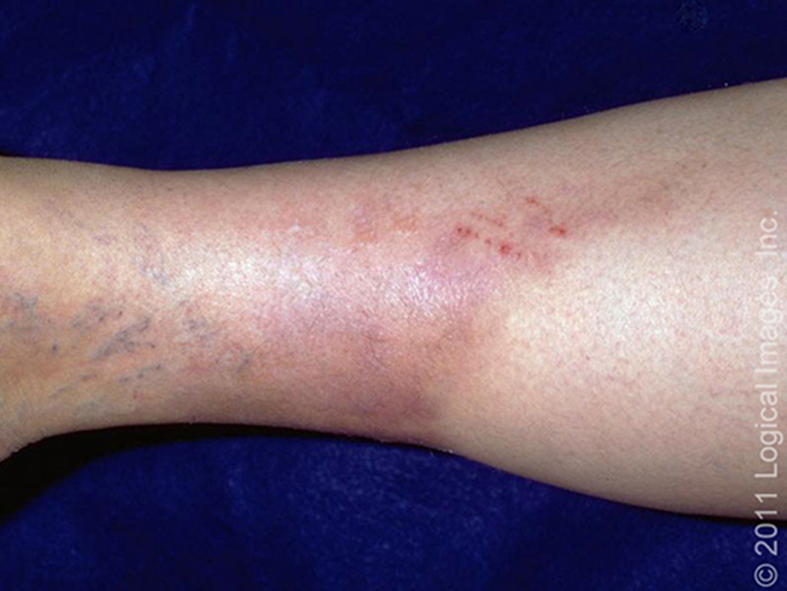 lipodermatoskleroosi = ihonalaiskudoksen kovettuminen
6
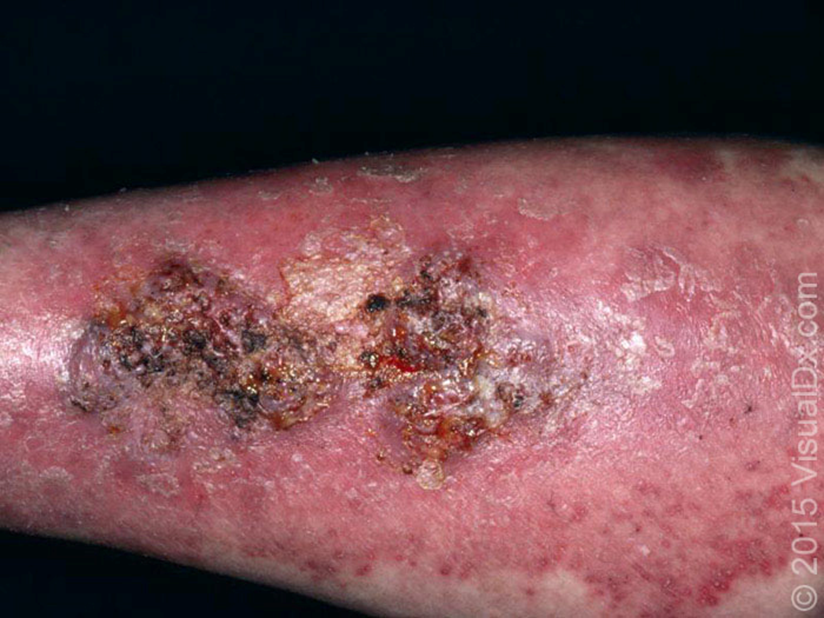 staassiekseema ja
alkava säärihaava
7
Keskeiset käsitteet
Tässä materiaalissa:
Alaraajaturvotus → laskimovajaatoiminnasta johtuva turvotus.
 Alaraajojen laskimovajaatoiminta → alaraajaturvotus polvesta alaspäin.
 Kroonisista säärihaavoista jopa 32 - 76% aiheutuu alaraajojen laskimovajaatoiminnasta johtuvasta turvotuksesta.
 Alaraajaturvotuksen estohoito → kompressio = lääkinnälliset tukisukat tai vähäelastinen tukisidonta.
Lähteet nro: 3.
8
Alaraajaturvotus ei ole yhden erikoisalan ongelma
Varhainen tilanteen tunnistaminen ja estohoidon aloittaminen ovat avainasemassa säärihaavojen sekä ihottumien ennaltaehkäisyssä ja hoidossa.
Hoidon toteutuminen tuo merkittävät taloudelliset säästöt niin 
terveydenhuollolle, kuin potilaallekin 
muun muassa vähentyneinä
hoitokäynteinä.
Lähteet nro: 4,5.
9
Milloin turvotusta tulisi hoitaa?Mieti hetki vastausta, ennen kuin klikkaat eteenpäin.
Heti kun se huomataan
Kun se haittaa elämää
Kun on alkanut ilmetä ihovaurioita
10
Alaraajojen laskimovajaatoiminta on…
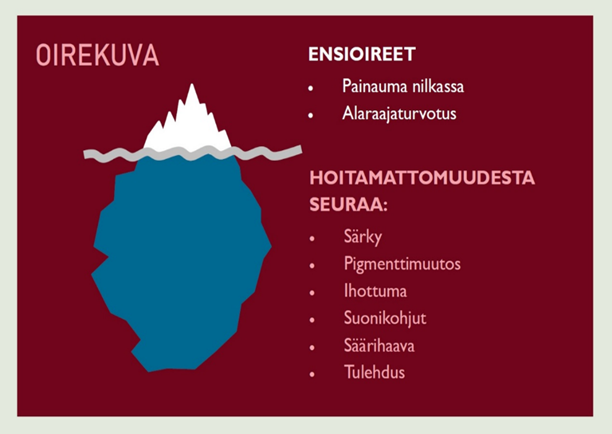 …yleinen, krooninen ja useimmiten myös etenevä sairaus, jonka perimmäistä syytä ei tiedetä. 

Laskimovajaatoiminta on tärkeä tunnistaa, jotta hoito voidaan aloittaa mahdollisimman varhain ennen turvotuksen aiheuttamien ongelmien syntyä.
LINKKI: Alaraajojen laskimovajaatoimintahttp://www.kaypahoito.fi/web/kh/suositukset/suositus?id=hoi05030
Lähteet nro:3.
11
Mitkä näistä kuuluvat tyypillisiin oireisiin?Mieti hetki vastausta, ennen kuin klikkaat eteenpäin.
Pigmenttimuutokset sääressä
Jalkojen väsyminen
Kantapään kipu
12
Turvotus on…
nesteenkertymistä verisuonista ympäröiviin kudoksiin. 
Laskimoperäisessä turvotuksessa laskimoiden läpät saattavat olla vaurioituneet ja/tai pohjelihaspumppu ei toimi tehokkaasti.
Laskimoissa oleva veri kertyy alaraajoihin ja paine verisuonissa kasvaa ja nestettä tihkuu ympäröivään kudokseen.
 Punasoluja, makromolekyylejä ja valkosoluja kertyy laskimoiden ulkopuolelle, tämä aiheuttaa paikallisen tulehdusreaktion.
 Kudosten hapensaanti häiriintyy, josta aiheutuu kudosvaurioita. Kudosten paranemiskyky heikentyy kudosvaurioiden myötä. 
 Iholle voi muodostua haava joko itsestään, tai vähäisen trauman seurauksena.
Lähteet nro: 2.
13
Pitkittynyt alaraajaturvotus saattaa johtaa säärihaavan syntymiseen
Säärihaavojen ehkäisyssä ja aktiivisessa varhaisessa hoidossa turvotuksen estohoidolla on iso merkitys.
 Muutaman päivän hoidon laiminlyönti voi johtaa hoidon pidentymiseen kuukausilla.
 Turvotuksen estohoidon fysiologinen perusta haavanhoidossa on hyvin perusteltu ja osoitettu.
Laskimovajaatoiminnasta johtuvan alaraajaturvotuksen estohoidon tulee toteutua haavan ja ihotilanteen paranemisen jälkeen läpi elämän  muuten vaivat uusiutuvat.
LINKKI: Krooninen alaraajahaava
http://www.kaypahoito.fi/web/kh/suositukset/suositus?id=hoi50058
Lähteet nro: 2,6,7,8.
14
Mitä jalan turvotessa tapahtuu?Mieti hetki vastausta, ennen kuin klikkaat eteenpäin.
Neste pääsee suonista ympäröivään kudokseen
Kudosten hapensaanti heikkenee
Ihon paraneminen helpottuu
15
Alaraajaturvotuksen estohoito
ALARAAJATurvotuksen estohoidon tarkoitus
on lisätä painetta kudoksessa.
Nesteen imeytyminen takaisin laskimoihin ja imusuoniin lisääntyy.
 Nesteen imeytymisen lisääntyessä turvotus vähenee. 
 Edistää laskimopaluuta lisäämällä syvien laskimoiden virtausnopeutta.
 Helpottaa heikkojen läppien toimintaa.
Turvotuksen estohoito tukee lihaspumpun toimintaa puristamalla lihasta ulkoapäin
Lähteet nro: 7,8,9.
16
Mihin alaraajaturvotuksen estohoito sopii?
Laskimoiden vajaatoiminta
 Laskimoperäiset haavat
 Sekahaavat (mm. diabetes) 
 Lymfedeema = imunestekierron vajaus/ ylipaino
 Infektion aiheuttama turvotus (mm. erysipelas) 
 Hankalan ihottuman aiheuttama turvotus
 Laskimotukoksen aiheuttama turvotus
 Työperäinen turvotus (seisoma-/istumatyö)
 Turvotuksen estohoito sopii myös raskaana oleville
Lähteet nro: 1,10,11.
17
Mitkä ovat esteet alaraajaturvotuksen estohoidolle?
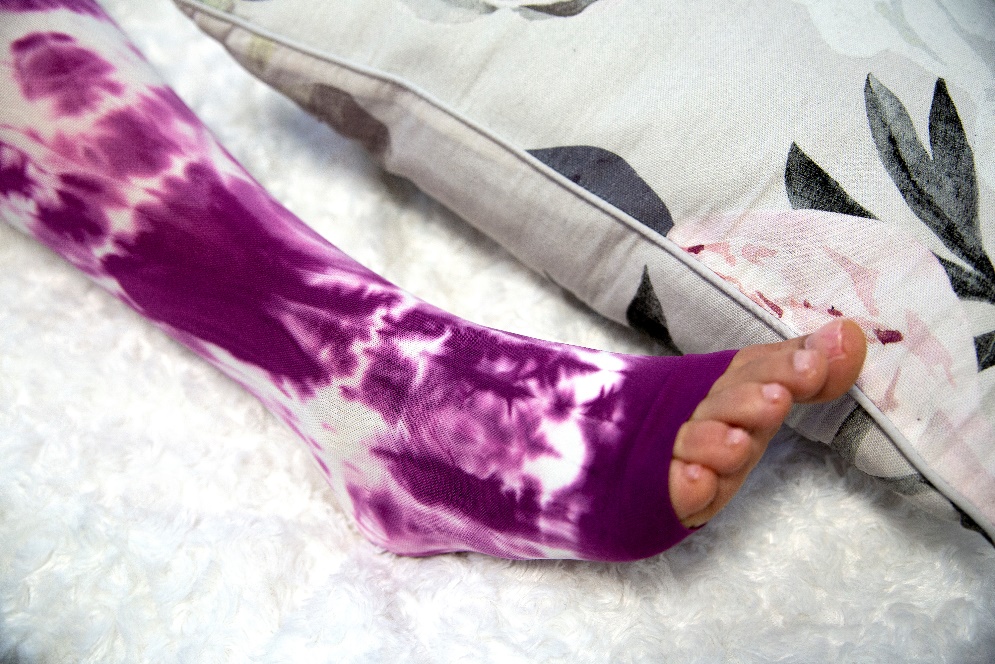 Hoitamaton tai vaikea sydämen vajaatoiminta
 Vaikea aso-tauti
 Tuore alaraajan valtimotukos
Lähteet nro: 2,10.
18
Mikä on este turvotuksen estohoidolle?Mieti hetki vastausta, ennen kuin klikkaat eteenpäin
Valtimoverenkierron heikentyminen	
Epämukavuus
Runsaasti kudosnestettä vuotava säärihaava
19
Ennen hoidon aloittamista:
Ennaltaehkäisy
Perusterveen turvotuksien ennaltaehkäisy esim. lentosukilla.
Lääkinnälliset tukisukat, puristusluokka I-II tai vähäelastinen tukisidoshoito.
 
Puuttuminen
Konsultoi lääkäriä! Lääkäri vastaa alaraajaturvotuksen estohoidon aloituksesta.
 
Verenkierron tilan arviointi
Alaraajaturvotuksen estohoito voidaan aloittaa turvallisesti, kun perifeeriset pulssit tuntuvat.
Lähteet nro: 2.
20
Verenkierron tilan arviointi
Turvotuksen estohoito voidaan aloittaa turvallisesti, kun perifeeriset pulssit tuntuvat:

Jalasta palpoidaan taaempi nilkkavaltimo (a. tibialis posterior) ja jalkapöydän valtimo (a. dorsalis pedis), katso 	havaintokuva.
Jalan pulssipalpaatiolöydös luokitellaan dikotomisesti = pulssit ovat tunnettavissa/eivät ole tunnettavissa.
Merkittävä valtimoverenkierron vajaus on epätodennäköinen, jos kummastakin jalan valtimosta tunnetaan kiistaton syke


 Mikäli perifeeriset pulssit eivät tunnu, tulee suorittaa ABI-mittaus.
ABI = nilkka-olkavarsipainesuhde 
 ABI yli 0.8 -1.2 voidaan kompressiohoitoa toteuttaa.
 ABI alle 0.5 => ei tukisidoksia, ilman verisuonikirurgin konsultaatiota.
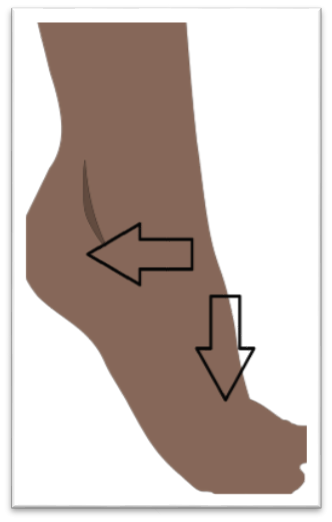 LINKKI: ABI-mittauksen toteutus
http://www.kaypahoito.fi/web/kh/suositukset/suositus?id=nix01500&suositusid=hoi50058
Lähteet nro: 8,13.
21
Käypähoito suosituksen hoito-ohjeistus
Monikerros-sidokset 
paine kumuloituu kerroksia lisätessä
1-2 viikon käyttöjakso ennen siirtymistä tukisukkiin
kertakäyttöinen, käyttöaika 3-7vrk
liikkuvalle
haavattomalle
käyttäjät ovat usein työikäisiä

Lääkinnälliset tukisukat
puristusluokka 2 
tulee uusia vähintään 6 kk välein
Vähäelastiset tukisidokset
liikkuvalle
mahdollistaa pohjelihaksen tehokkaan työskentelyn
sidoksia voidaan käyttää yötä päivää
uusittava 2-3 kk välein
 
Runsaselastiset tukisidokset 
vuodepotilaalle
tukisidokset otetaan aina yöksi pois
HUOM! vaatii tarkkuutta kireyden arvioimiseksi
LINKKI: Käypähoito ohjeistus; sidostekniikat ja lääkinnällinen tukisukka
http://www.kaypahoito.fi/web/kh/suositukset/suositus?id=hoi50058
Lähteet nro: 3.
22
Estohoidon aloittaminen
Yhtenäinen ja toistuva sidontalinja ja -opetus ovat tuoneet hyviä tuloksia ja onnistuneita kokemuksia hoidon toteutuksesta. 
Käytännön hoitotyö on osoittanut, että vähäelastista tukisidosta käytettäessä hoito soveltuu myös niille, joilla on heikentynyt verenkierron tilanne alaraajoissa.
  → Tämä takaa verenkierron säilymisen           alaraajassa puristuksesta huolimatta.
Turvotuksen estohoito aloitetaan vähäelastisilla tukisidoksilla (tai monikerros-sidoksilla). Tarkoitus on näillä ensin poistaa turvotus jaloista.  

Noin kahden viikon käytön jälkeen voidaan siirtyä lääkinnällisiin tukisukkiin (tai kun säärihaavat parantuneet).
Lähteet nro: 13.
23
Miten kauan hoitoa tulisi jatkaa?Mieti hetki vastausta, ennen kuin klikkaat eteenpäin
Kunnes turvotustilanne on helpottanut
Kunnes mahdollinen ihottuma on hävinnyt
Läpi elämän
24
Vähäelastisen tukisidoksen sidonta
AINA VÄHINTÄÄN KAKSI SIDETTÄ/JALKA!  
HUOM! Yhdellä siteellä sidottaessa ei saada oikeanlaista ja riittävää puristusta.
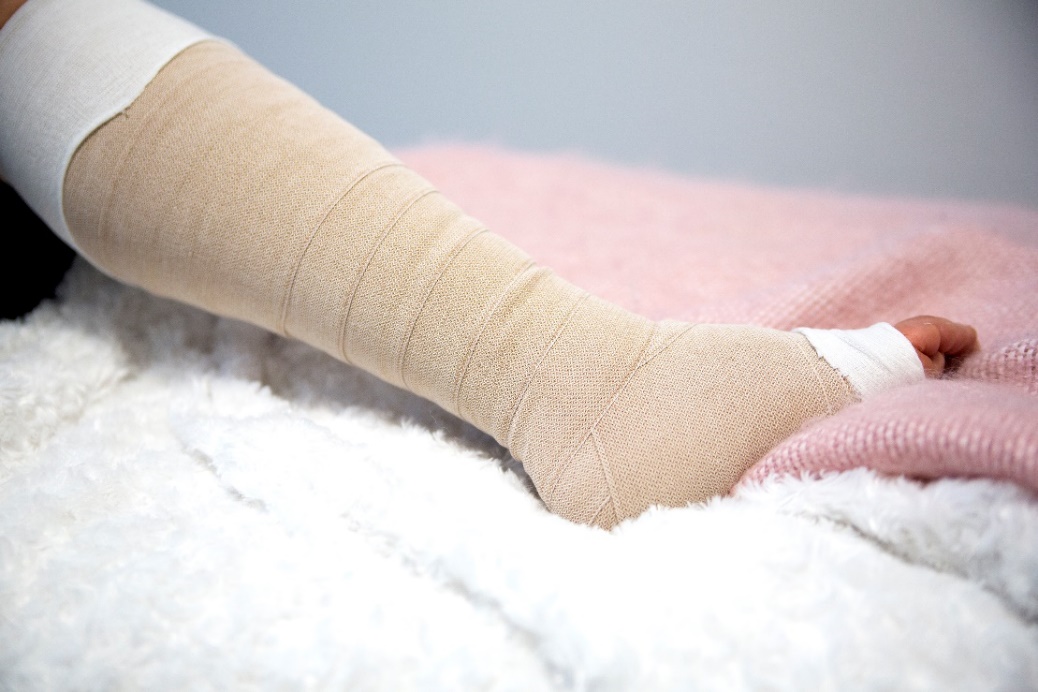 Haavasidokset eivät ole este tukisidonnan tekemiselle, vaan haavasidokset jäävät tukisidonnan alle.

Potilasta tulee kannustaa liikkeelle, pohjelihasten aktivointi tehostaa hoitoa.

Tukisidoksen käyttöikä on noin 2-3 kk.

Siteet tulee pestä niiden likaantuessa, joko käsinpesuna tai pesukoneessa ilman huuhteluainetta max. 60 asteessa.
25
Toteuttaminen
Sidonta aloitetaan varpaiden tyvestä ja sidontaa jatketaan noin 2cm polvitaipeen alapuolelle.
Kantapään tulee peittyä sidoksella.
Nilkan tulee olla sidottaessa noin 90 asteen kulmassa.    Sidos ei saa haitata nilkan luonnollista liikettä (ojennus-koukistus-kierto). 
Vähäelastiset tukisiteet saavat olla paikallaan ympärivuorokauden, jopa useita vuorokausia (3-4vrk).
Mikäli sidokset riisutaan yöksi, tulee ne laittaa uudelleen heti aamulla herätessä, ennen päivän askareisiin lähtemistä.
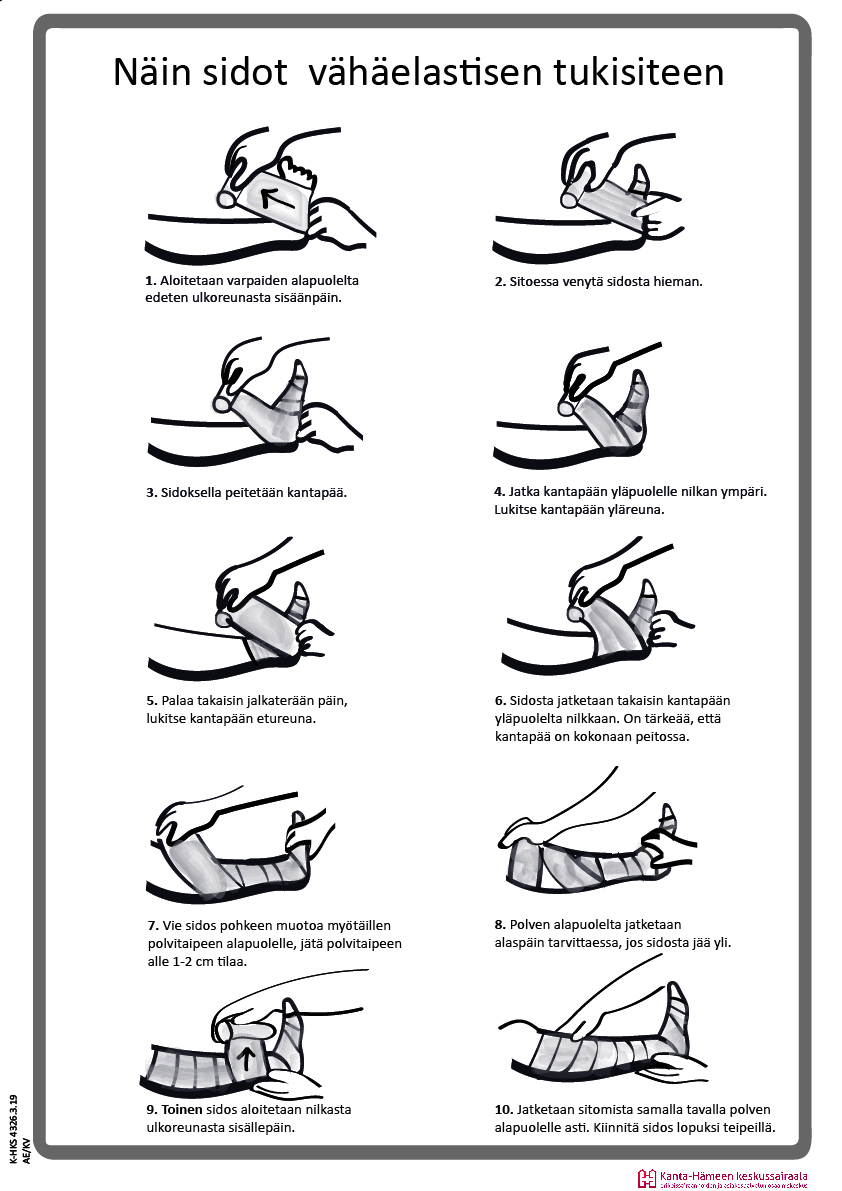 KHSHP Iho- ja allergiapoliklinikan ohjeet: 
Näin sidot vähäelastisen tukisiteen (kuvallinen)
Vähäelastisen tukisidonnan toteutus -video
26
Vinkkejä sidontaan
Kiinnitys aina teipillä, ei sidospakkauksen mukana tulevilla hakasilla. Hakaset voivat aiheuttaa haavoja painautuessa sidoksen läpi ihoon
Tukisiteen alle voi laittaa putkisukkaa → lisää käyttömukavuutta.
Kipsivanua voi käyttää pehmentämään luisia ulokkeita tai loiventamaan jalan anatomiaa.
Jalkaa voidaan sidosta tehdessä tukea sidontaa tekevän hoitajan kehoa vasten, jolloin saadaan nilkkaan oikeanlainen kulma.
Turvotuksen estohoidon toteutus yleistä hoitosuositusta alhaisemmalla paineluokalla on parempi, kun ei turvotuksen estohoitoa ollenkaan.
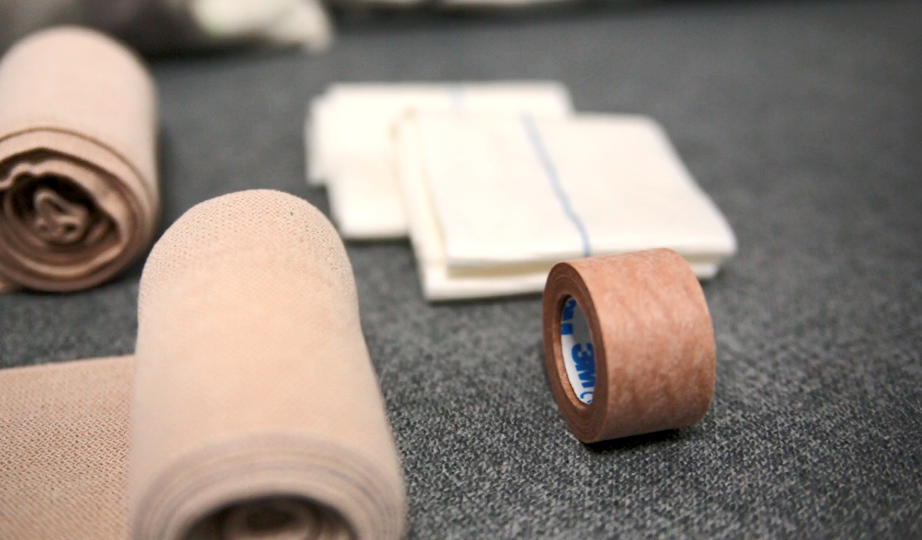 Lähteet nro: 11.
27
Tukisidosta tehdessä on tärkeää huomioida?Mieti hetki vastausta, ennen kuin klikkaat eteenpäin.
Sidoksen väri
Nilkan asento
Kantapään peittyminen
28
Lääkinnälliset tukisukat
Lääkinnällinen tukisukka tulee pukea heti aamulla herätessä, ennen päivän askareisiin lähtemistä.

 Lääkinnällisiä tukisukkia ei tule sekoittaa niin sanottuihin lentosukkiin. 

 Lääkäri määrittää lääkinnällisen tukisukan puristusluokan. Laskimovajaatoiminnasta johtuvaan turvotukseen suositellaan puristusluokkaa I-II.
Kun turvotus on ensin saatu vähäelastisilla tukisidoksilla laskemaan, voidaan siirtyä lääkinnällisiin tukisukkiin  (noin 2 viikon käytön jälkeen).
Lääkinnälliset tukisukat eivät itsessään poista turvotusta vaan estävät sen syntymistä.
Lähteet nro: 14,15.
29
LÄÄKINNÄLLISIÄ TUKISUKKIA VARTEN OTETAAN RAAJASTA MITAT

Raajoja mitatessa niissä ei saa olla turvotusta. 
Mitataan vähintään nilkan ohuin kohta ja pohkeen paksuin kohta.
30
Niksit lääkinnällisten tukisukkien käyttöön
Lääkinnällisistä tukisukista on olemassa erilaisia malleja ja värejä. 
Niitä myyvät apuvälineisiin perehtyneet erikoisliikkeet. Ammattitaitoinen myyjä voi auttaa sukan valinnassa.
 Lääkinnällisten tukisukkien pukemiseen on tarjolla erilaisia apuvälineitä, joita on hyvä kokeilla sukan hankinnan yhteydessä. 
 Oikein käytettynä yhden lääkinnällisen tukisukkaparin käyttöikä on noin 6 kk.
KHSHP Iho- ja allergiapoliklinikan ohjeet:
Lääkinnällisten tukisukkien pukemisohje 
(kuvallinen)
LINKKI: Valtakunnalliset lääkinnällisen kuntoutuksen apuvälineiden luovutusperusteet
http://julkaisut.valtioneuvosto.fi/bitstream/handle/10024/161068/rap%2035_2018.pdf?sequence=1&isAllowed=y
Lähteet nro: 7,10,15.
31
Millainen lääkinnällisen tukisukan tulisi olla?Mieti hetki vastausta, ennen kuin klikkaat eteenpäin.
Mittojen mukaan hankittu
Ihon värinen
Kantapää aukinainen
32
Motivointi turvotuksen estohoitoon
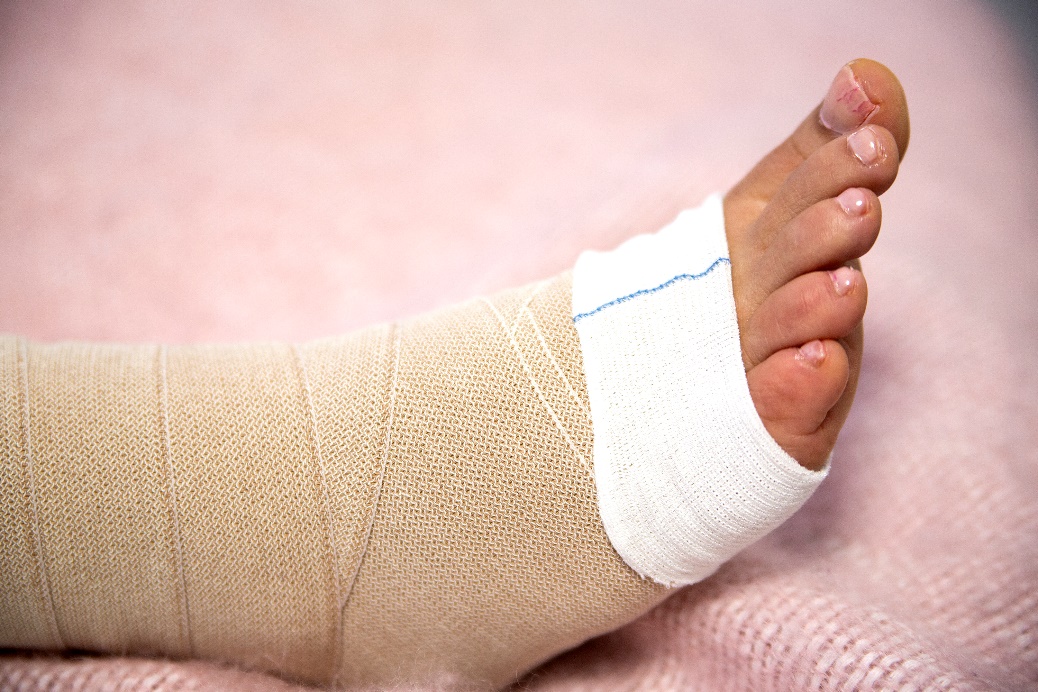 Perustele:
Miksi hoito aloitetaan?
Miksi sitä jatketaan?
KHSHP Iho- ja allergiapoliklinikan ohjeet:
Alaraajaturvotuksen estohoidon potilasohje
33
Muistilista turvotuksen estohoidosta:
Tukee pohjelihaspumpun toimintaa.
 Edistää laskimoveren paluuta.     
 Poistaa ja ehkäisee turvotusta.
 Ehkäisee säärihaavoja ja edistää niiden parantumista.
 Vähentää kipua.
 Haavan eritys vähenee.
 Suurin osa haavoista paranee muutamassa kuukaudessa.
 Ihon kunto paranee.
 Parantaa elämänlaatua.
 Taloudelliset hyödyt.
Potilaan hoitokustannukset:
tukisukka 50-100 e/pari, 8-16 €/kk (6 kk)
tukisidos 7-16 e/kpl, 9- 21 €/kk (3 kk)
haavanhoito arviolta 500-1000 €/kk
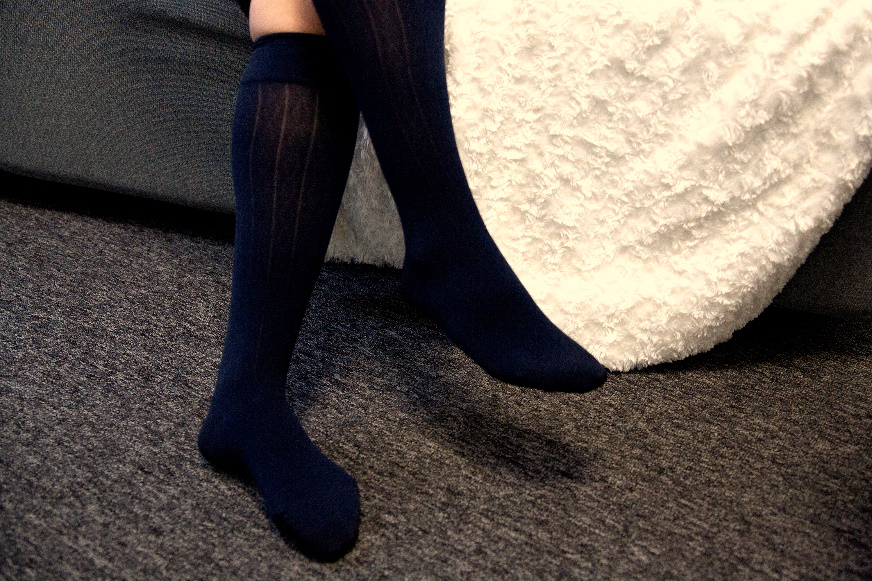 34
Motivointi voi usein olla haasteellista
Potilaan asenne, uskomukset ja mahdollinen muistamattomuus vaikuttaa.
Vaikeudet sidosten laittamisessa → mikä avuksi: apuväline/kotihoito/omainen? 
Kipu.
Sidosten kuumuus.
Ulkonäkökysymykset.
Kenkien mahtuminen sidosten kanssa.
Epämukavuus.
Epämukavuus ei ole este tukisidoshoidolle!
epämukavuus johtuu turvotuksesta

turvotus ↓    kipu ↓  epämukavuus ↓  mukavuus
35
Kerro potilaalle vaihtoehdot
Ilman turvotuksen hoitamista:
Haava ei parane.
 Ihottumat eivät parane.
 Turvotukset eivät vähene.
 Kipu lisääntyy.
Turvotuksen estohoidon avulla:
Haava paranee nopeammin.
 Iho hyvässä kunnossa.
 Ei turvotuksia.
 Kivuttomuus.
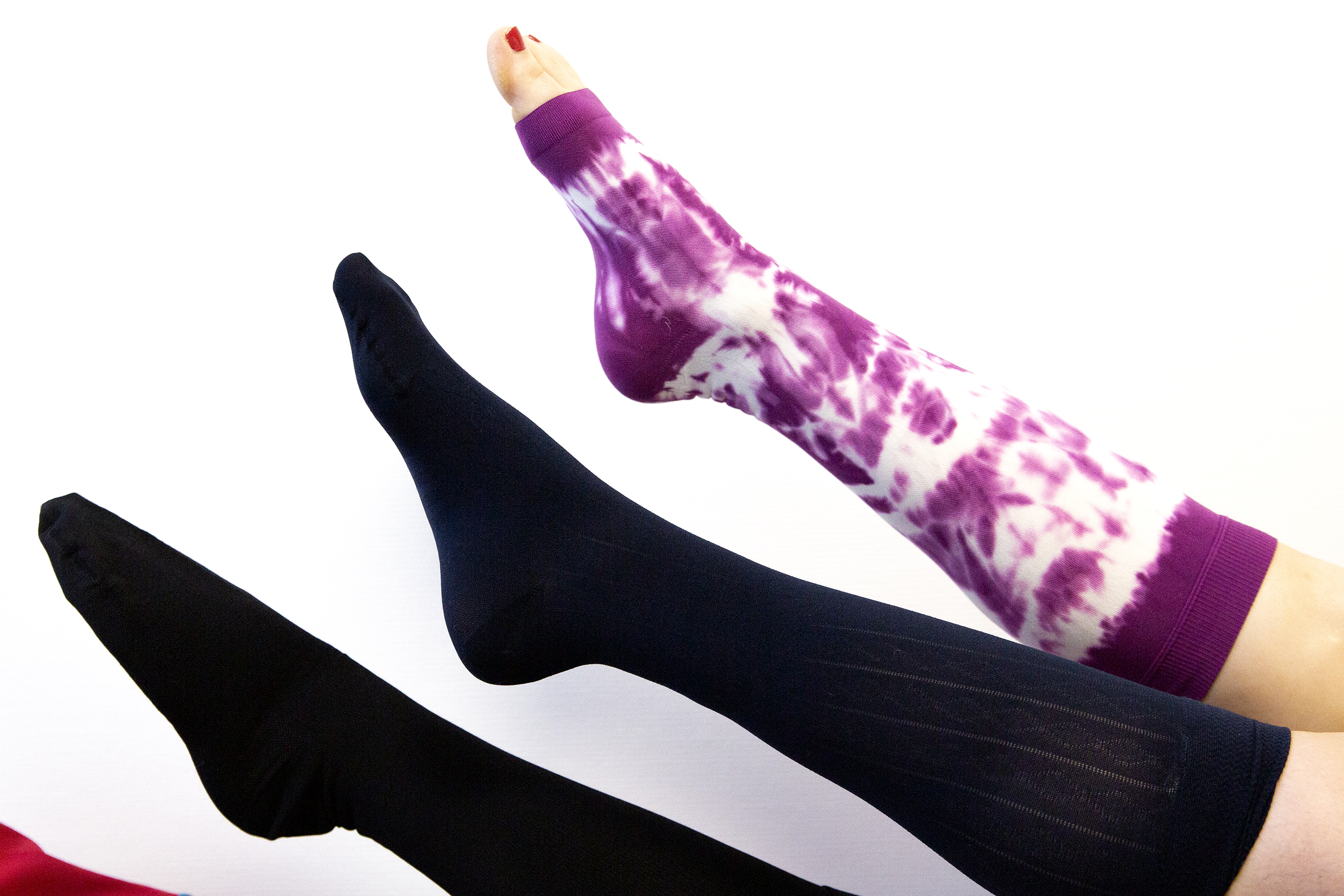 36
Vinkit potilaan ohjaukseen:
HOITOMYÖNTEISYYTTÄ LISÄÄVÄT
Hoidon suunnittelu potilaan/omaisen kanssa.
Konkreettinen ohjaus ja ohjeet!
Sidosten laiton harjoittelu.
Kirjalliset ohjeet.
Tarvittaessa kontrolli.
Jalkojen mittaaminen konkretisoi turvotuksen vähenemisen:Jalat mitataan pohkeen paksuimmasta ja nilkan ohuimmasta kohdasta ennen aloitusta.
→ Jalat mitataan uudelleen esimerkiksi noin 1-2 viikon kuluttua.
37
Mikä voi auttaa potilaan motivoinnissa?Mieti hetki vastausta, ennen kuin klikkaat eteenpäin
Jalkojen mittaaminen
Konkreettinen ohjaus
Kontrollin sopiminen	

Kaikki vastaukset ovat oikein
38
Ohjeet hoidon tueksi:
Tulosta tästä:
ALARAAJATURVOTUKSEN ESTOHOIDON POTILASOHJE
NÄIN SIDOT VÄHÄELASTISEN TUKISITEEN
LÄÄKINNÄLLISTEN TUKISUKKIEN PUKEMISOHJE

Katso tästä video: 
VÄHÄELASTISEN TUKISIDONNAN TOTEUTUS
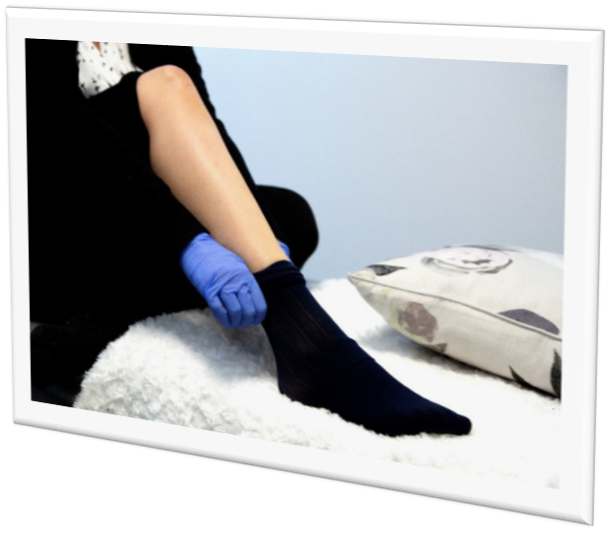 39
Alaraajojen turvotustaipumus on krooninen vaiva
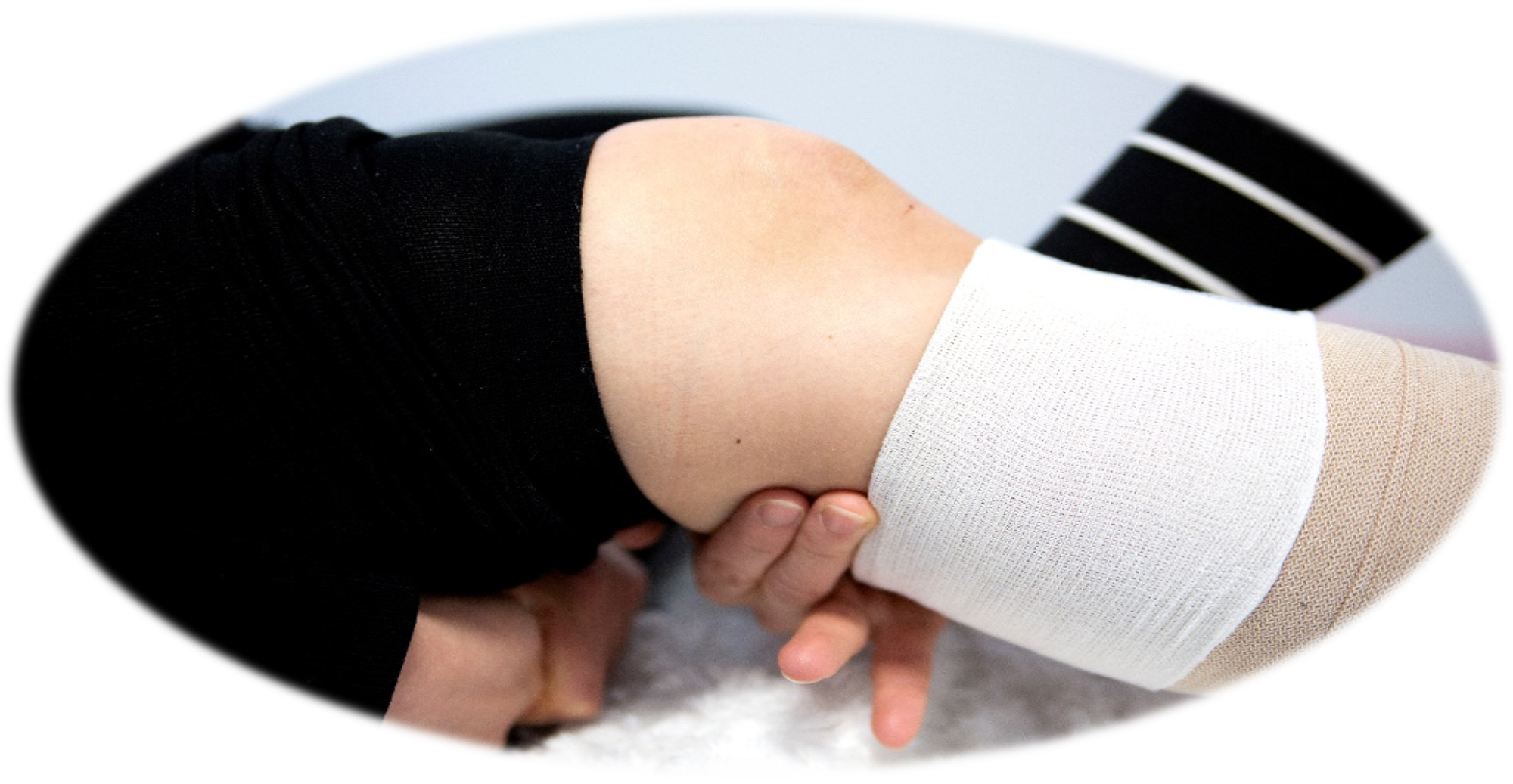 TURVOTUKSEN 
ESTOHOIDON
 TULEE JATKUA 
LÄPI ELÄMÄN
40
Lähteet esiintymisjärjestyksessä
Simon, E. 2014. Leg Edema Assessment and Management. Medsurg Nursing 23:1.
  	Saarinen, J. 2013. Laskimoperäinen turvotus. Duodecim 129, Haettu 12.10.18 osoitteesta 	https://www.duodecimlehti.fi/api/pdf/duo11196
  	Käypä hoito. 2014. Krooninen alaraajahaava. Suositus. Haettu 25.10.2018 osoitteesta 	http://www.kaypahoito.fi/web/kh/suositukset/suositus?id=hoi50058
  	Jorgensen, S. 2008. Compression therapy for venous leg ulcers –how to get more value for money. EWMA 	Journal 8:3, Haettu 13.10.2018 osoitteesta 	http://ewma.org/fileadmin/user_upload/EWMA.org/EWMA_journal_archive/EWMA_Journal_Vol_8_No_3.pdf
  	Korhonen, K. & Lepänaho, M. 2012. Ongelmahaavojen hoitoketjun kehittäminen tehostaa hoitoa ja tuo säästöä. 	Suomen lääkärilehti 43/2012. 
  	Suomen haavanhoitoyhdityksen julkaisuja 2005, EWMA-MIETINTÖ Kompressiohoito, Suomenkielinen käännös 	alkuperäisestä julkaisusta EWMA – Position Document Understanding Compression therapy. Haettu 13.10.18 	osoiteesta: https://www.shhy.fi/site/assets/files/1042/ewma-kompressiohoito.pdf
  	Hietanen, H. & Juutilainen, V. 2013. Haavanhoidon periaatteet. Helsinki: Sanoma Pro Oy.
41
8.	Eskelinen, E. & Halmesmäki, K. & Isoherranen, K. & Saarinen, J. 2017. Laskimohaavat ja niiden hoito. Suomen 	lääkärilehti 08/2017, Haettu 11.10.18 osoitteesta 	http://www.potilaanlaakarilehti.fi/site/assets/files/0/08/58/383/sll82017-498.pdf
 9.	Cullum N. & Dumville JC. & Nelson EA. & O`Meara S. 2012. Compression for venous leg ulcers. Cochrane-	katsaus. Wiley.
Käypä hoito. 2014. Krooninen alaraajahaava. Suositus. Haettu 25.10.2018 osoitteesta http://www.kaypahoito.fi/web/kh/suositukset/suositus?id=hoi50058
11.	Bumpus, K. & Maier, MA. 2013. The ABC´s of Wound Care. Curr Cardiol Rep. Spinger 346.
Ellonen, M. 2010. Dopplerlaitteen käyttö perusterveydenhuollossa. Duodecim. Käypähoito. Haettu 18.12.18 osoitteesta: http://www.kaypahoito.fi/web/kh/suositukset/suositus?id=nix01500&suositusid=hoi50058
13.	Mortimer P. & Partsch H. 2015. Compression for leg wounds. British Journal of Dermatology 173.
14.	15.Liukkonen, I. & Saarikoski, R. & Stolt, M. 2012. Hoitosukat. Duodecim. Haettu 6.11.2018 osoitteesta
	https://www.terveyskirjasto.fi/kotisivut/tk.koti?p_artikkeli=jal00164#T1
16.STM, 2018. Valtakunnalliset lääkinnällisen kuntoutuksen apuvälineiden luovutusperusteet. Verenkiertohäiriöiden hoitovälineet. Helsinki. Suomen Sosiaali- ja Terveysministeriö 35/2018. Haettu 9.11.2018  http://julkaisut.valtioneuvosto.fi/bitstream/handle/10024/161068/rap%2035_2018.pdf?sequence=1&isAllowed=y
42
Diojen 5-7 esimerkkikuvien lähteet järjestyksessä, haettu 20.11.2018
https://www.uptodate.com/contents/search?search=lower%20extremity%20edema&sp=4&searchType=GRAPHICS&source=USER_PREF&searchControl=TOP_PULLDOWN&searchOffset=1&autoComplete=true&language=en&max=10&index=1~10&autoCompleteTerm=lower

https://www.uptodate.com/contents/search?search=lower%20extremity%20edema&sp=4&searchType=GRAPHICS&source=USER_PREF&searchControl=TOP_PULLDOWN&searchOffset=1&autoComplete=true&language=en&max=10&index=1~10&autoCompleteTerm=lower

https://www.uptodate.com/contents/search?search=swelling%20in%20legs&sp=4&searchType=GRAPHICS&source=USER_INPUT&searchControl=TOP_PULLDOWN&searchOffset=121&autoComplete=true&language=en&max=40&index=2~10&autoCompleteTerm=swelling

https://www.uptodate.com/contents/search?search=venous%20insufficiency&sp=4&searchType=GRAPHICS&source=USER_INPUT&searchControl=TOP_PULLDOWN&searchOffset=121&autoComplete=true&language=en&max=40&index=0~10&autoCompleteTerm=vnous 

https://www.uptodate.com/contents/search?search=venous%20ulcer&sp=4&searchType=GRAPHICS&source=USER_INPUT&searchControl=TOP_PULLDOWN&searchOffset=121&autoComplete=false&language=en&max=40&index=&autoCompleteTerm=
43